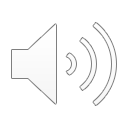 47. Now, the Good News – Jesus Saves
Part 1
Syllable Charts
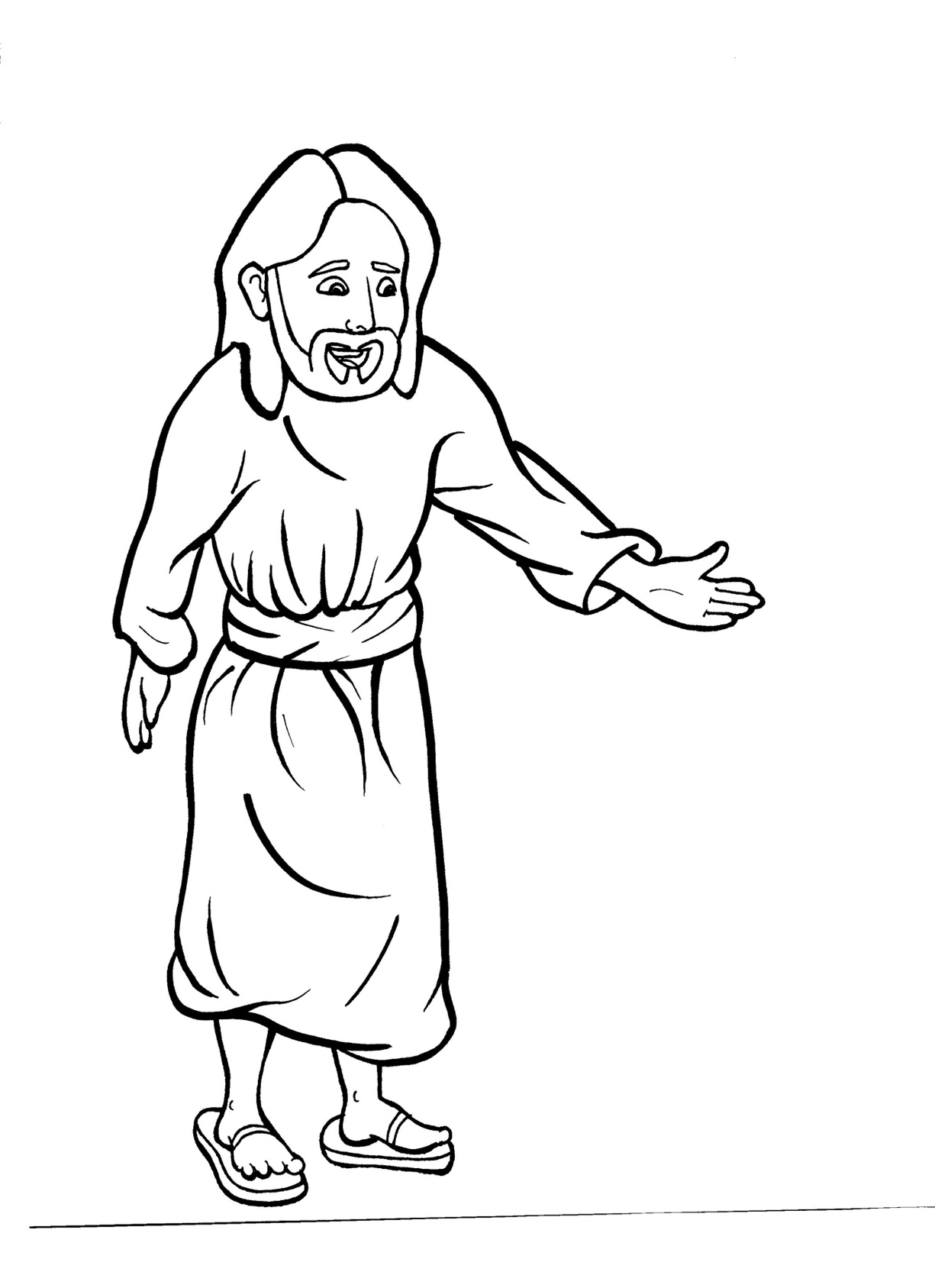 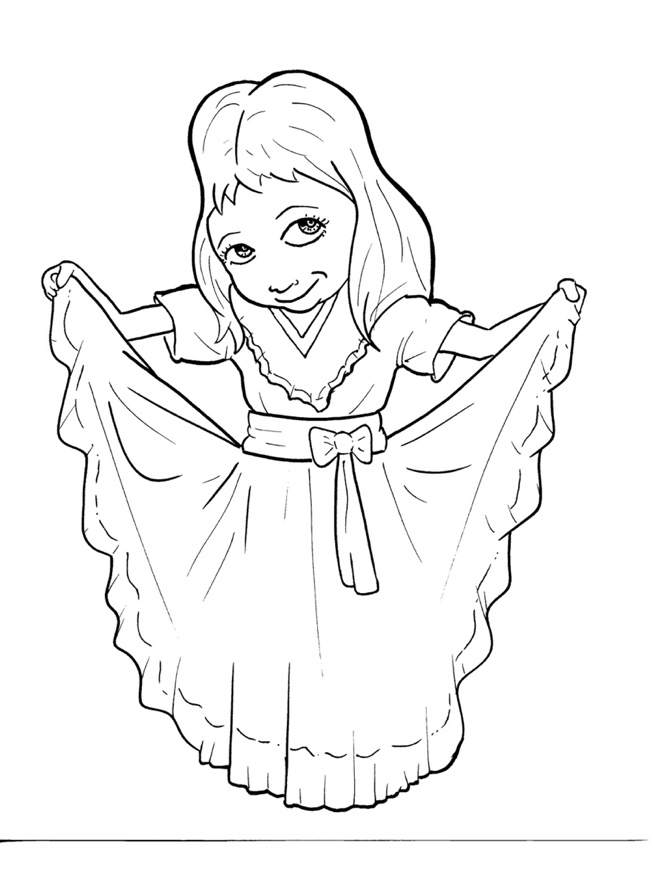 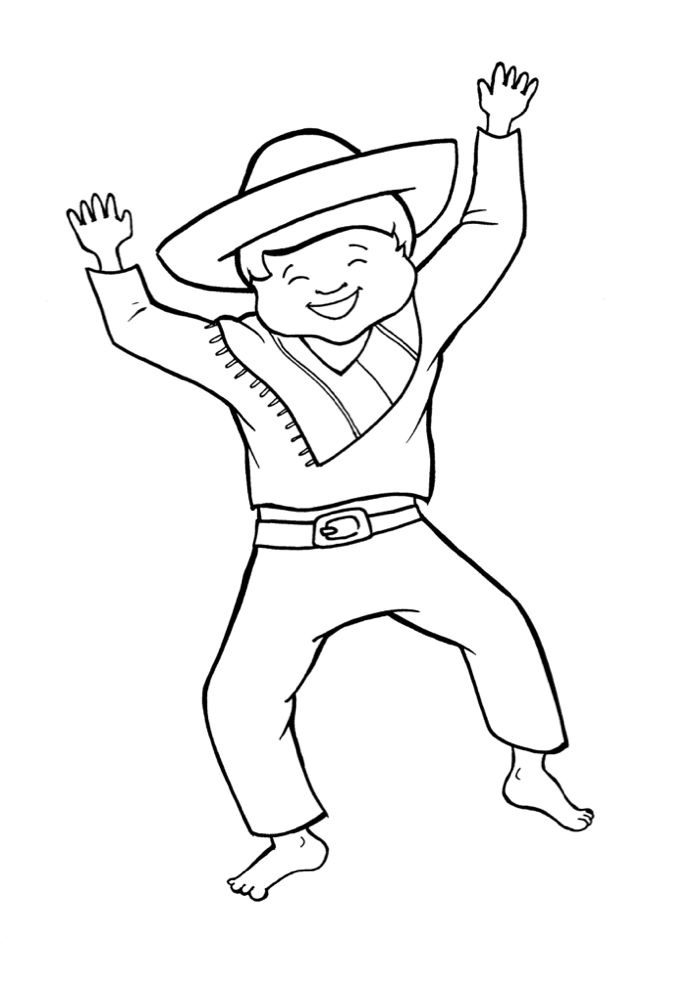 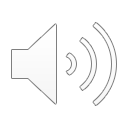 Words in Syllable Types
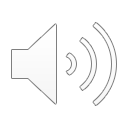 Closed – Short Vowel
A closed syllable has one vowel
followed by one or more consonants,
and the vowel is short.
st
o
p
˘
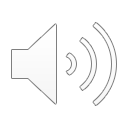 can
and
that
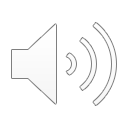 tells
help
ev-
-ken
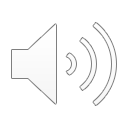 -ment
nev-
en-
-men
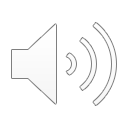 this
fix
- ish -
him
will
with
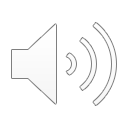 God
not
cross
fol-
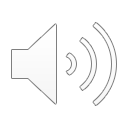 us
pun-
trusts
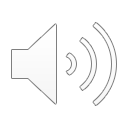 Open – Long Vowel
An open syllable has one vowel
with no consonant after it,
and the vowel is long.
−
go
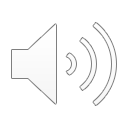 sa ving
a men
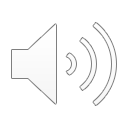 we
me
be cause
be lieve
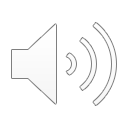 Bi ble
smi ling
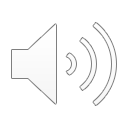 go
o bey
so
bro ken
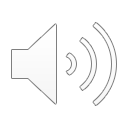 su per
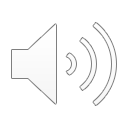 my
dy ing
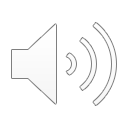 real ly
par ty
ev er  y
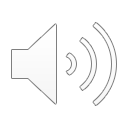 Silent e – Long Vowel
A silent e syllable has one vowel,
followed by one consonant
and a silent e at the end.
The vowel is long.
−
a
c  ve
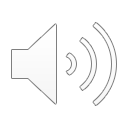 came
gave
save
made
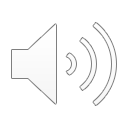 life
smile
price
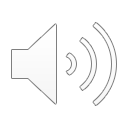 rose
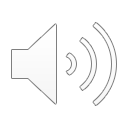 use
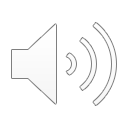 Vowel Teams – Long Vowel
Many vowel teams follow this rule: 
When two vowels get together,
the first one names its letter. 
So the first vowel will make its long sound,
and the second vowel is silent.
−
e
a
t
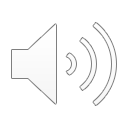 say
pay
pray
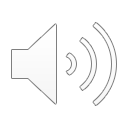 raise
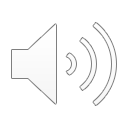 o bey
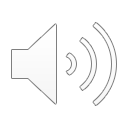 deep
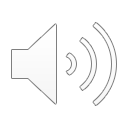 dear
real ly
clean
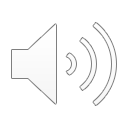 be lieve
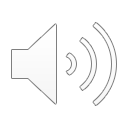 die
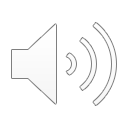 own
throw ing
fol low
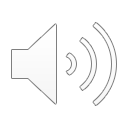 news
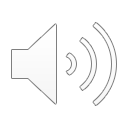 Vowel Teams – Other Sounds
Sometimes vowel teams make other sounds.
l
oi
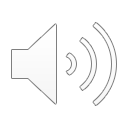 be cause
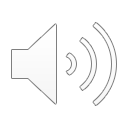 dead
meant
heav en
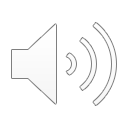 took
good
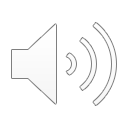 our
mouth
with out
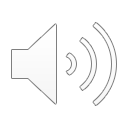 now
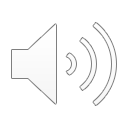 en joy
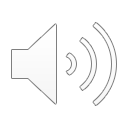 R - Controlled
R-controlled syllables have one or more vowels 
followed by an “r.” 
The “r” changes the sound of the vowel.
or
ange
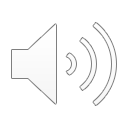 par ty
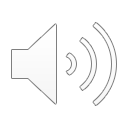 for
Lord
for ever
or
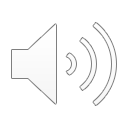 nev er
ev er y
su per
for ev er
pray er
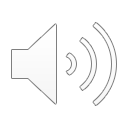 heard
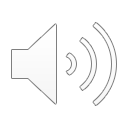 words
world
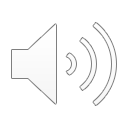 Consonant –  l-e
When you see consonant l-e at the end of a word,
count back three.
The “l-e” makes the /–le/ sound.
p
l
e
pur
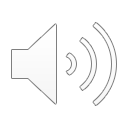 Bi ble
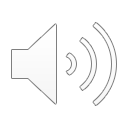 Other Sounds – Long Vowel
These syllables or words are closed,
so the vowel should be short,
but the vowel is long.
−
cold
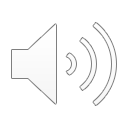 child
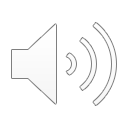 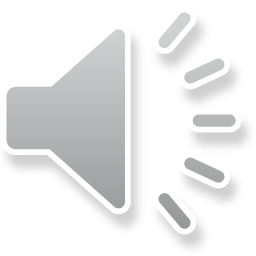 Other Sounds – -nk/-ng
The “-nk” and “-ng” 
change the sound of the vowel.
b
ank
th
ing
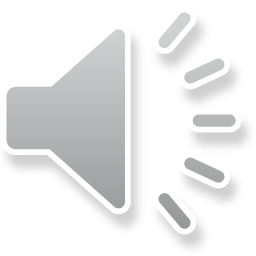 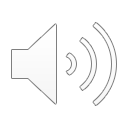 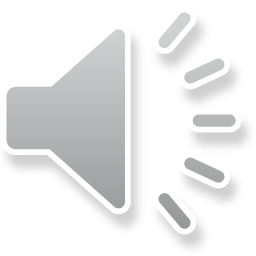 thank
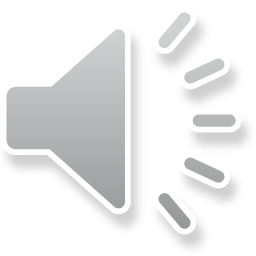 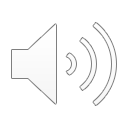 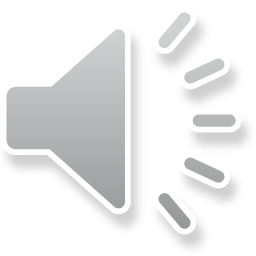 wrongs
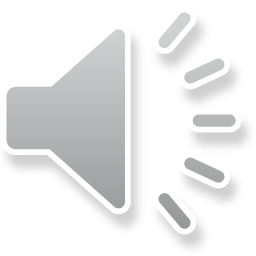 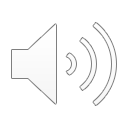 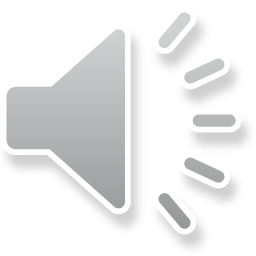 dy ing
sa ving
smi ling
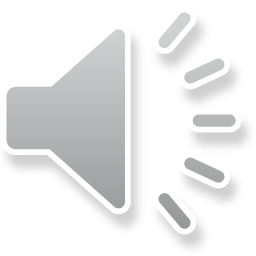